Русский   язык
9
класс
Тема


Сложноподчиненное  предложение с придаточным обстоятельственным.
Проверим   задание  для   самостоятельного  выполнения
Страницы 34-35,   упражнение  77.         Преобразуйте       СПП   
с   придаточными   изъяснительными  в    простые    предложения.
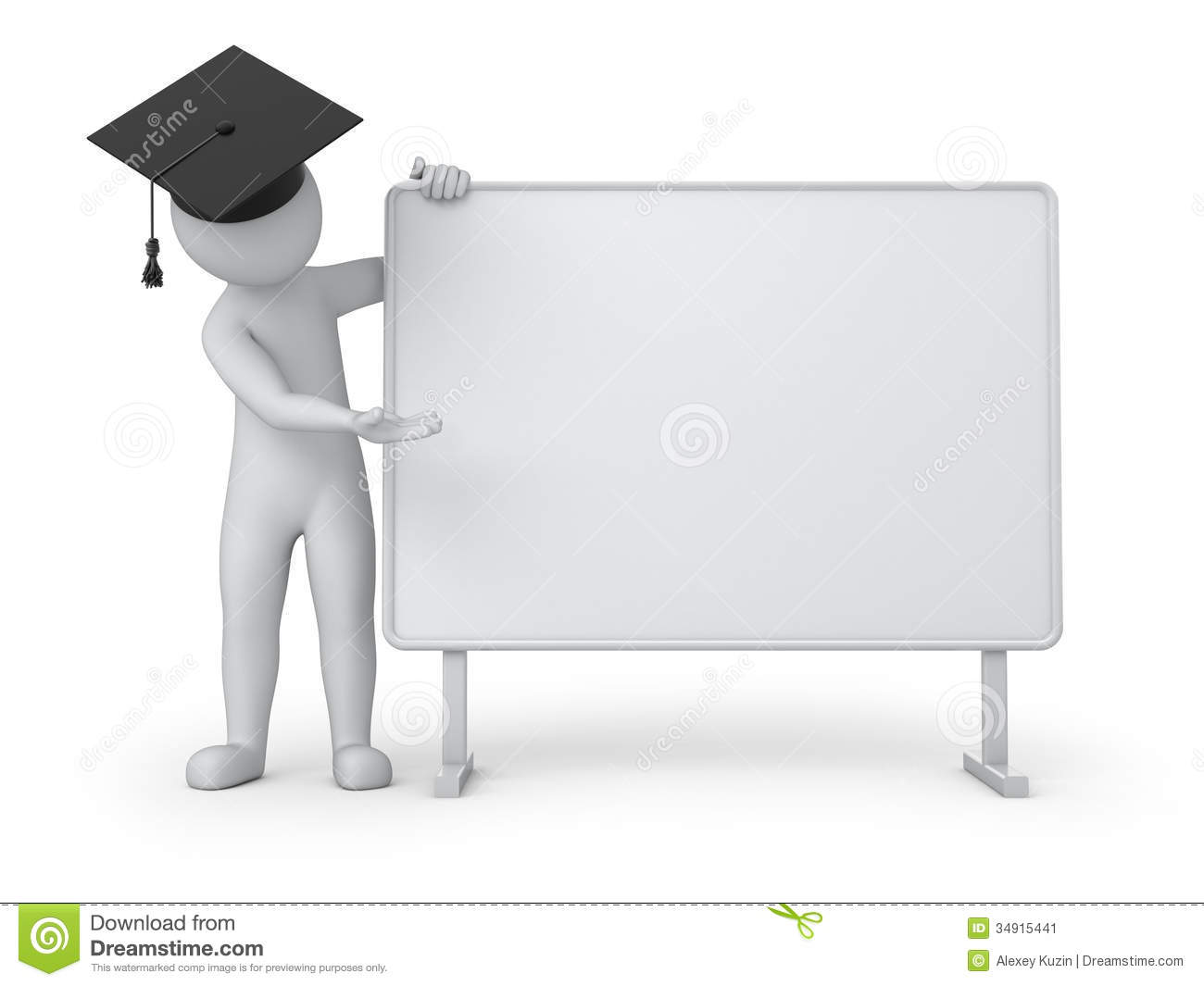 Образец.  Часовой   заметил,  как  приближается   неприятель. 
– Часовой  заметил  приближение  неприятеля.
1. Экипаж  самолета  предупредили  о  том, что  приближается   циклон.  

2. Мой друг  сообщил,  что  его  планы  на   ближайшую  неделю  изменились.
- Экипаж  самолета  предупредили  о  приближающемся    циклоне .
-   Мой  друг        сообщил     об  изменении  планов  на  ближайшую  неделю.
3. Диспетчер  объявил,       что         прибывает     скорый  поезд  из  Москвы. 

4. В    статье    говорилось  о  том,     как      развивается  наша  промышленность.
-  Диспетчер     сообщил  о  прибытии      скорого поезда  из  Москвы.
– В статье  говорилось  о  развитии   нашей  промышленности.
Графический    диктант
Грош цена  человеку, который не  может  сломить  дурной  привычки.   
Я читала,  что   бессмертны    души.      
Дом,    в        котором     я     живу,  находится     возле      речки.
                              
 4. Сердце     предчувствовало, что    случится   что-то  недоброе. 

Не  место  красит  человека,  а  человек  место.
 
Утром  осенний   дождь  старательно  прикрепил  к  сосновым  иголкам капли-серёжки, которые  долго   висели  на  каждой   иголочке.
[      ], (который…).
[      ], (что… ).
[…, (в  котором…),   ].
[      ],  (что…).
[      ], а [      ].
[      ],  (которые…).
Придаточные    обстоятельственные
Следствия
Места
Меры  и степени
Времени
Причины
Уступки
Цели
Образа действия
Сравнения
Условия
Почему  они  так   называются  -       
                                                         о б с т о я т е л ь с т в е н н ы е ?
По  каким  признакам  их  следует  отличать  от   других  придаточных?
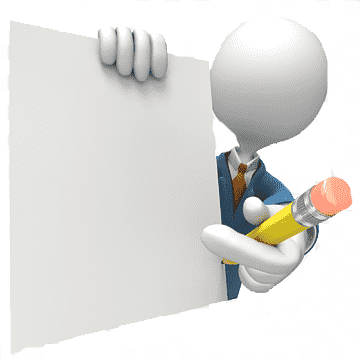 Большинство  обстоятельственных  придаточных имеют 
 те   же   значения 
и   отвечают  
на   те  же  вопросы,  
что  и   обстоятельства   
в  простом  предложении.
Придаточные  обстоятельственные относятся  к  глаголам-сказуемым  или  обстоятельствам  в  главном  предложении. Они  уточняют  цель,  время,  место,  причину  и т.д. действия  и   делятся  на  следующие   виды:
Рассмотрим  примеры  придаточных  обстоятельственных
Никогда  не  следует  возвращаться  туда,  где  был  счастлив. (места)
В  то время как  она  выходила  из  гостиной,  в  передней  послышался  звонок. (времени)
Всякий   труд    важен,  ибо   облагораживает   человека.    ( причины)
Погода  была  снежная,   ветреная,  так   что  сугробы  намело  выше  окон.  (следствия)
Дядюшка   пел   так,   как   поёт   простой   народ.  (образа действия)
Чем  проще  слово,   тем   более  оно   почётно       .(сравнения)
Всякое  дело   надо   любить,  чтобы   хорошо  его   делать.    (цели)
Если   солнце   не   потушат,  будут   зайчики   всегда.    (условия)
Пускай   ещё  не  высохли  чернила,  словам    уже   бессмертие   дано. (уступки)
Попробуем  смоделировать  СПП
1. Мы  разбили   лагерь. Река   делает  крутой  поворот. 
              
2. Трава  была  сочная. В  мае  шли  дожди.
       
3. Я   зайду  к  тебе. У меня  будет  свободное  время.

4. Поездку  на  остров  пришлось  отложить. На  море  разыгрался  сильный  шторм.
      
 
5.   В  лесу   было  тепло.  В  тенистых  местах  ещё  лежал  снег.
Мы разбили   лагерь  там,  где  река   делает  крутой  поворот.
Трава  была  сочная,  так  как  в  мае  шли  дожди.
Я зайду  к  тебе, когда  у  меня  будет  свободное  время.
Поездку  на  остров  пришлось  отложить,  потому  что  на  море  разыгрался  сильный  шторм.
В  лесу   было  тепло,  хотя  в  тенистых  местах  ещё лежал снег.
Проверим   наши   знания
Сколько   значений  имеют  придаточные  обстоятельственные?
             А)  8       Б)               В )  11          Г) 10
 2)  Какое   значение  имеют  придаточные  обстоятельственные?
             А)  дополнения                Б)  определения  
             В )                                      Г)  сказуемого
3)     Какой  пункт   в  данном  перечне   лишний?
      А)  придаточное  уступки   Б)  придаточное  места  
      В )  придаточное   условия  Г)
9
9
обстоятельства
обстоятельства
придаточное  определения
придаточное  определения
Проверим   наши   знания
4)    Какой  союз  не  является  словом  придаточного   места?
             А)                       Б)  где       В )  куда    Г)  откуда
5)   Какие  союзы  используются   в  придаточном   уступки?
             А) так что                Б)  потому  что,  оттого  
             В ) словно, точно    Г) 
6)   Какое  предложение  не  содержит  придаточного  обстоятельственного?
            А)   Все  замолчали, чтобы  услышать  тихий  стук.   
            Б)
            В )  Мы  пошли  туда,  куда  нам  указал  сторож.        
            Г)   Снег   занёс  дверь,  так  что  выйти  на  улицу  было  
                   невозможно.
почему
почему
пусть,  пускай
пусть,  пускай
Я  не  знаю  точно,  выполню ли  я   задания.
Я  не  знаю  точно,  выполню ли  я   задания.
Задания для самостоятельного выполнения
§ 14
Упражнения  83, 84.